SUBKULTURA NAVIJAŠKIH SKUPIN
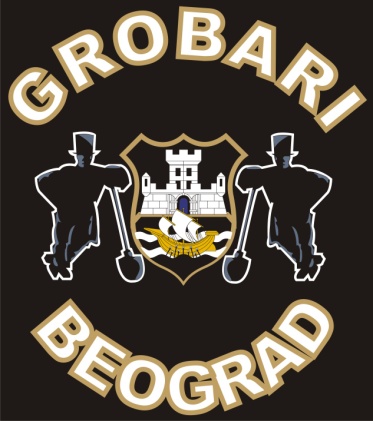 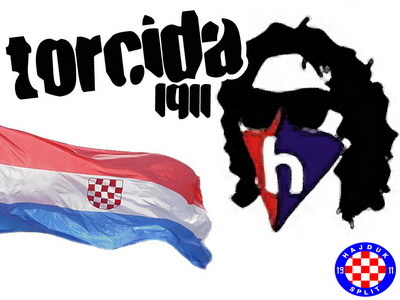 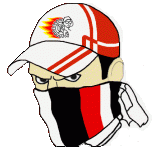 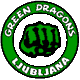 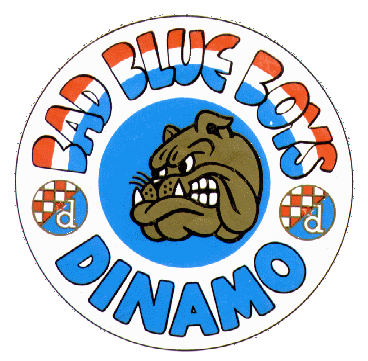 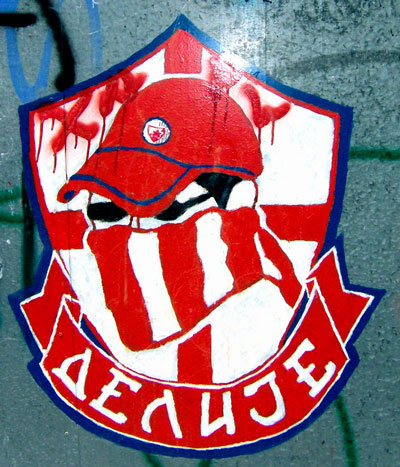 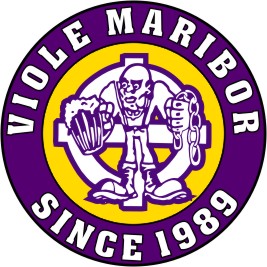 NAJBOLJ ZNANE NAVIJAŠKE SKUPINE
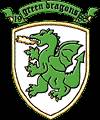 Green Dragons
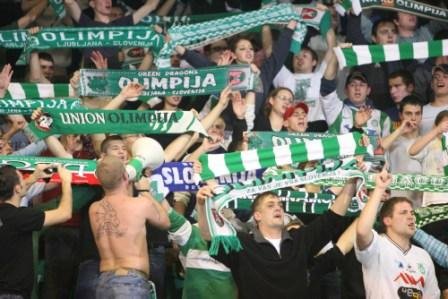 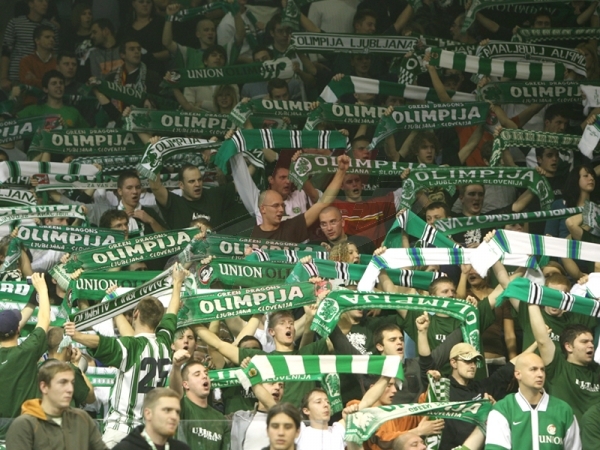 Podporniki HDD, KK in NK Olimpija
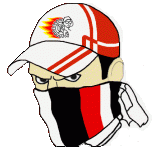 Ultras Jesenice
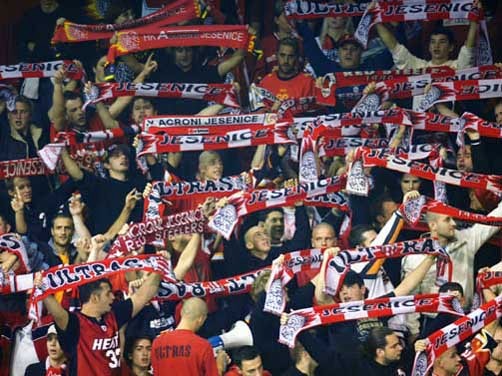 Podporniki HK Acroni Jesenic
Viole Maribor
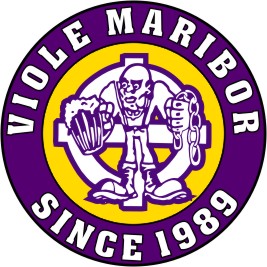 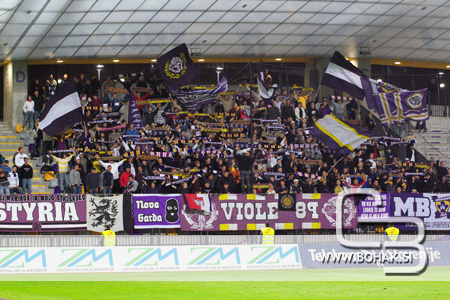 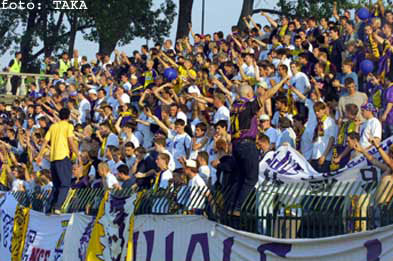 Podporniki NK Maribor
Florijani
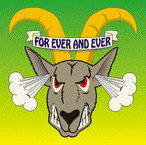 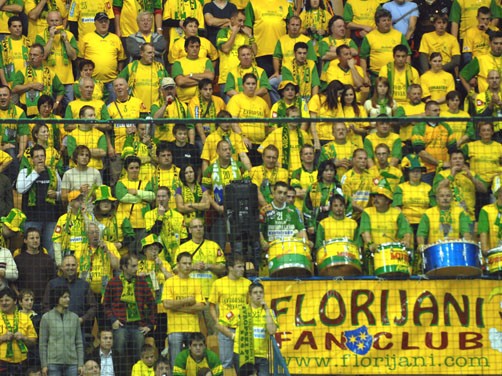 Podporniki RK Celje PL
Indijanci
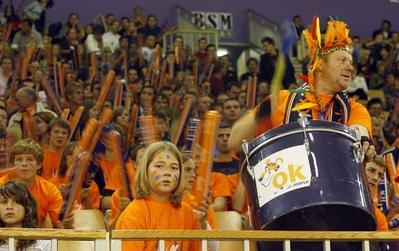 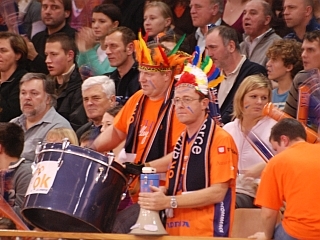 Podporniki OK ACH Volley Bled
Torcida
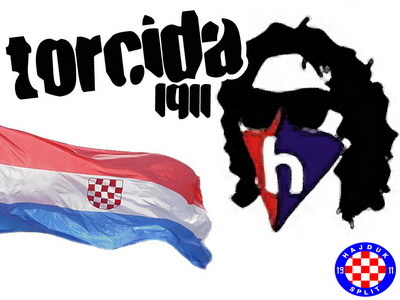 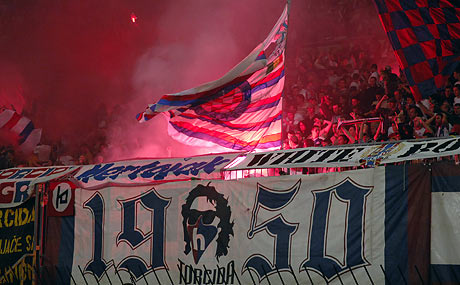 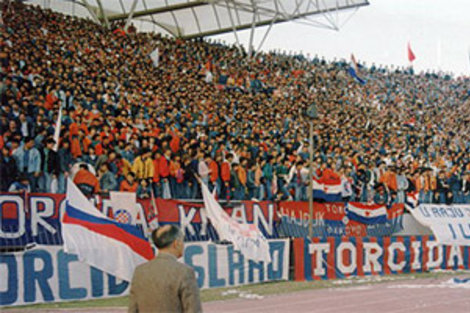 Podporniki NK Hajduk Split
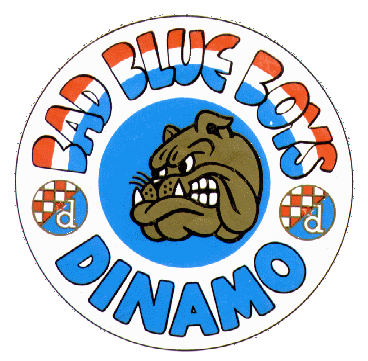 Bad Blue Boys
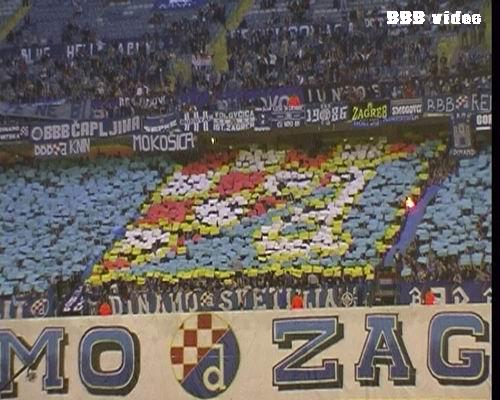 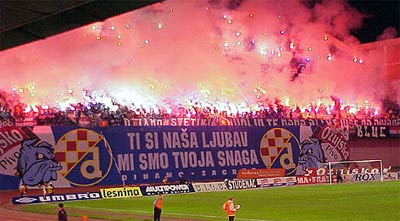 Podporniki NK Dinamo Zagreb
Delije
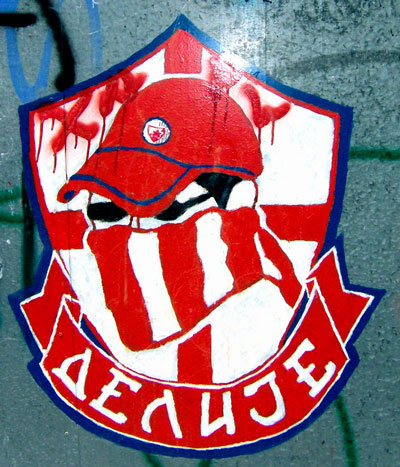 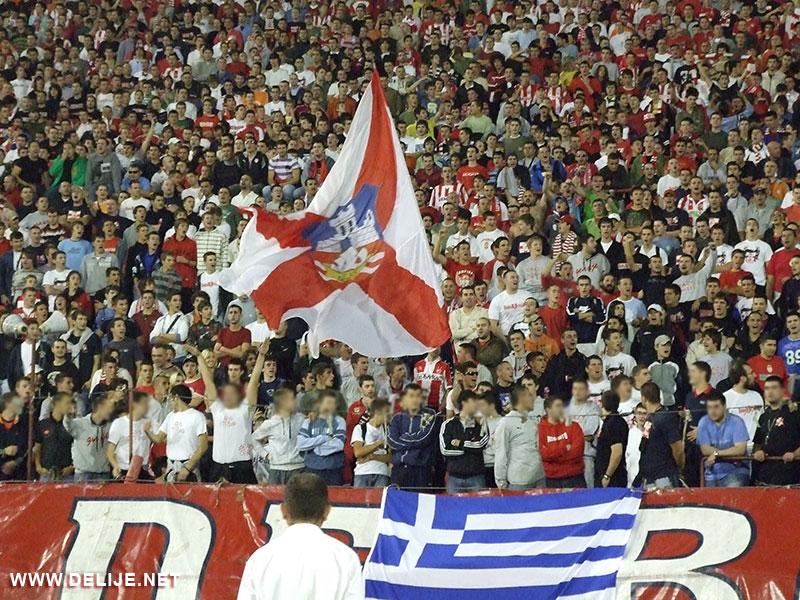 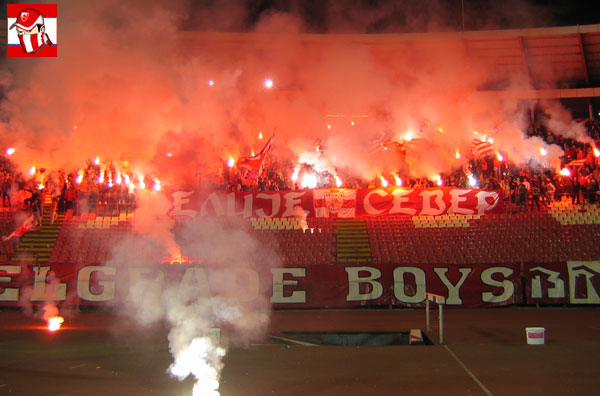 Podporniki NK in KK Crvena Zvezda
Grobari
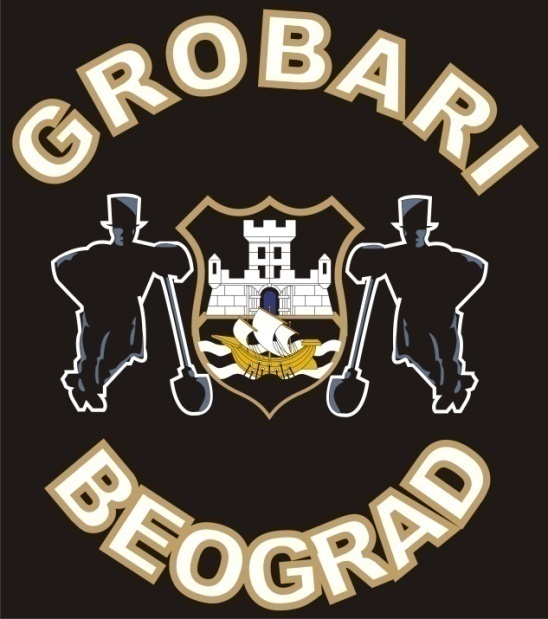 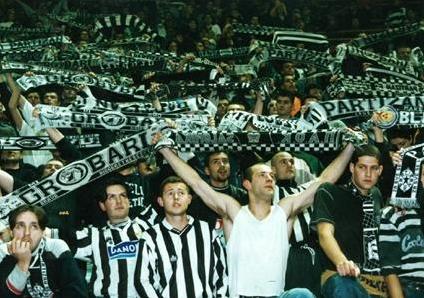 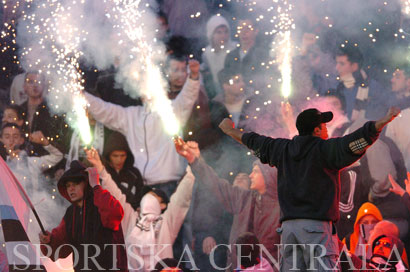 Podporniki NK in KK Partizan
NAVIJAŠKI PRIPOMOČKI IN REKVIZITI
Raglje
Troblje
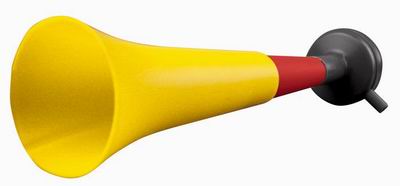 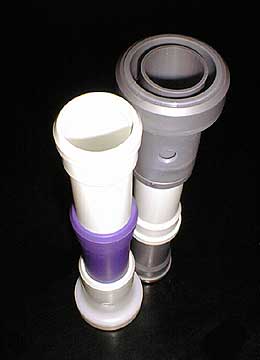 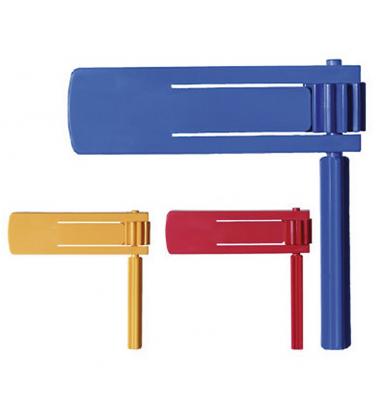 Bobni
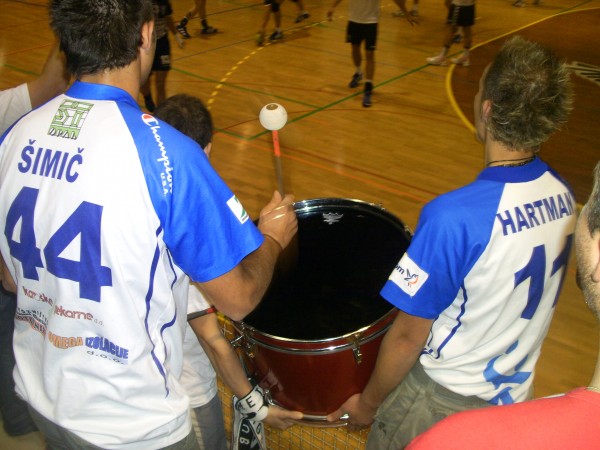 Dresi
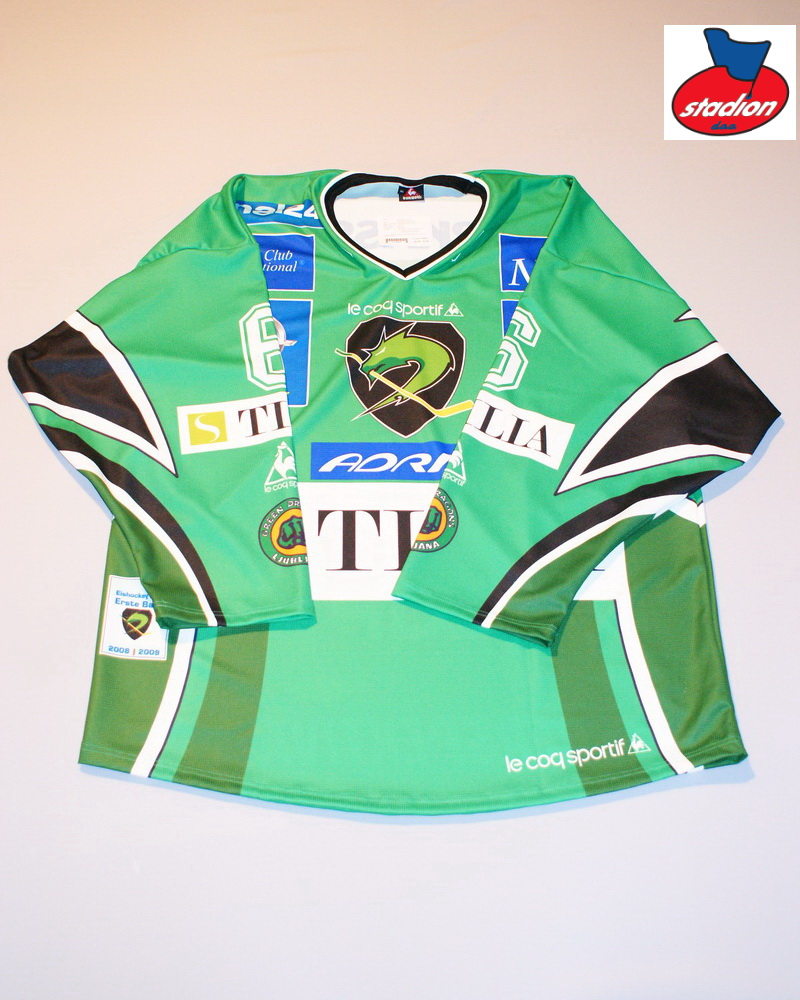 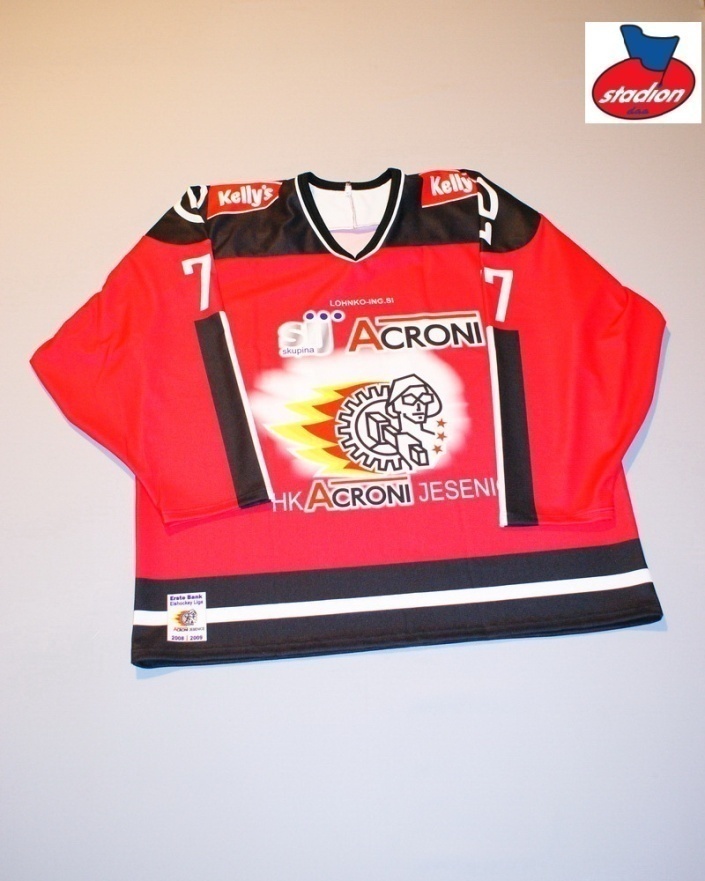 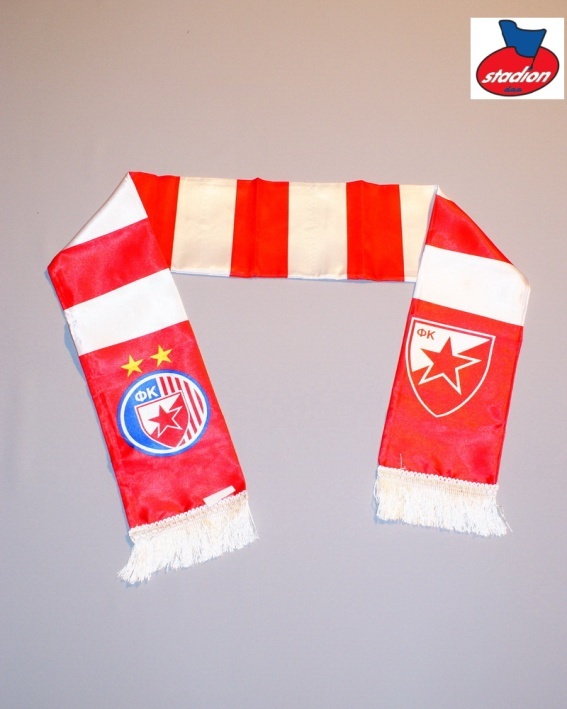 Šali
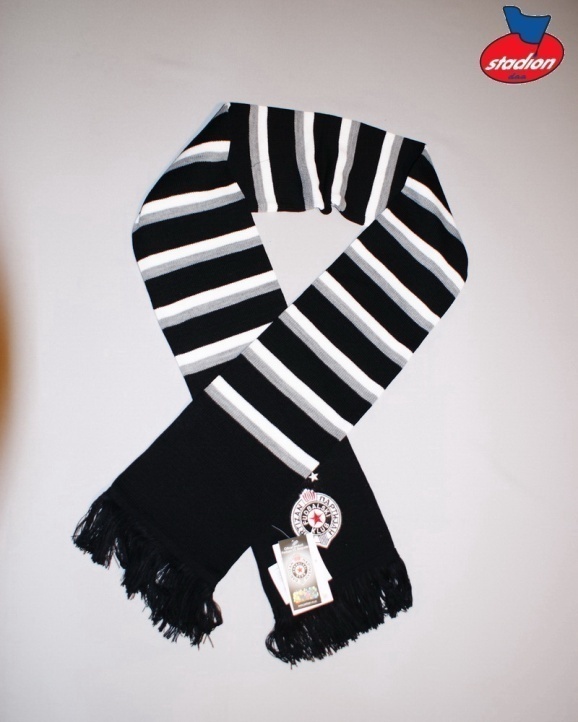 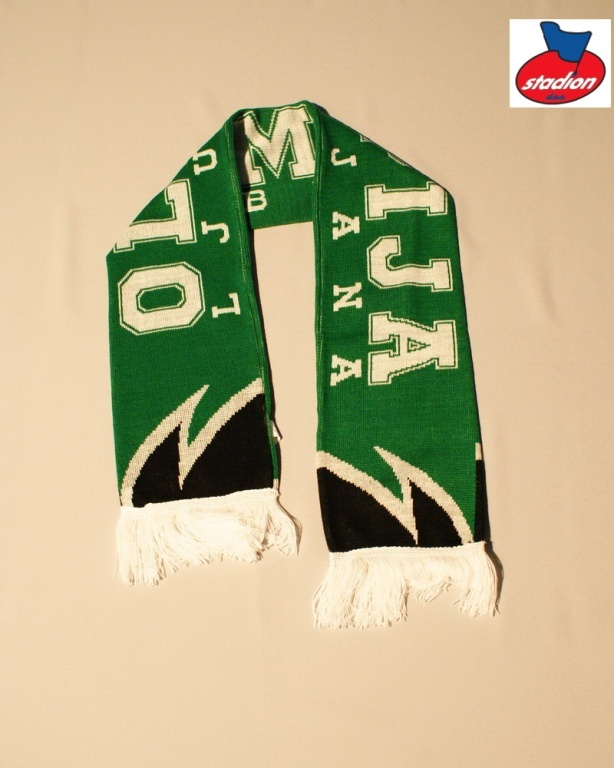 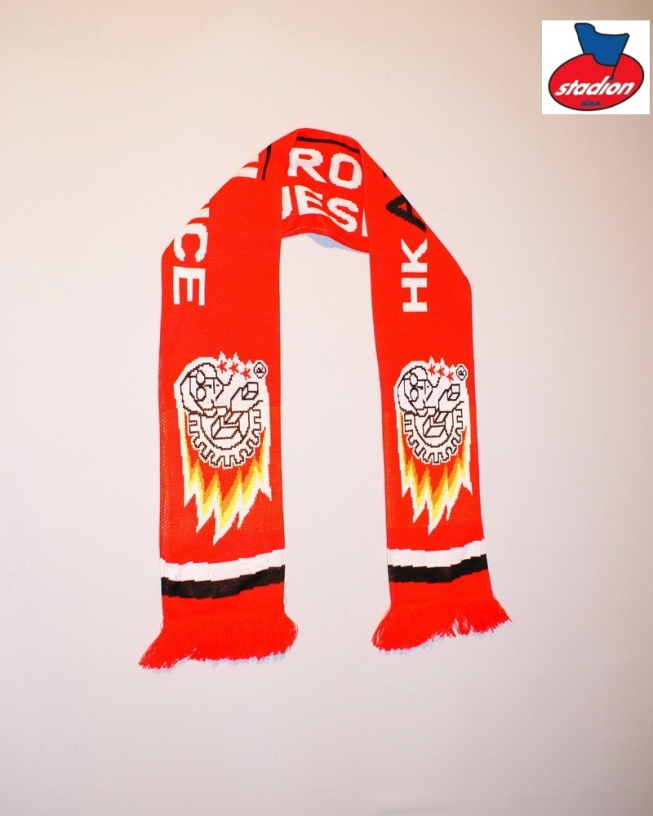 Kape
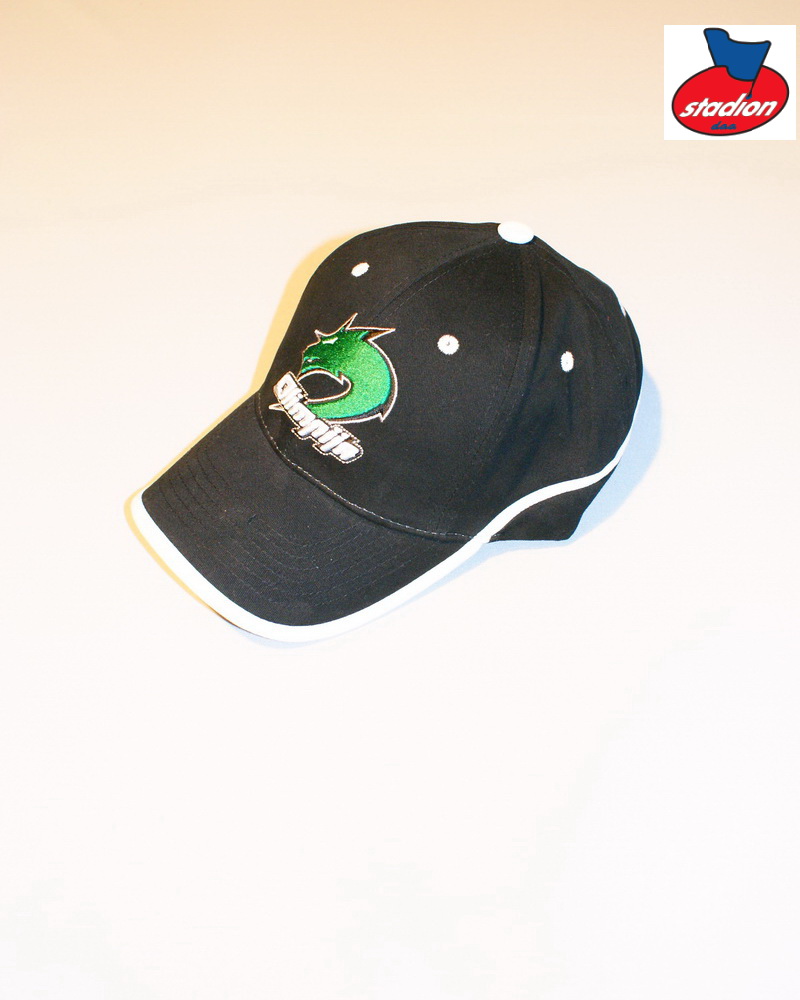 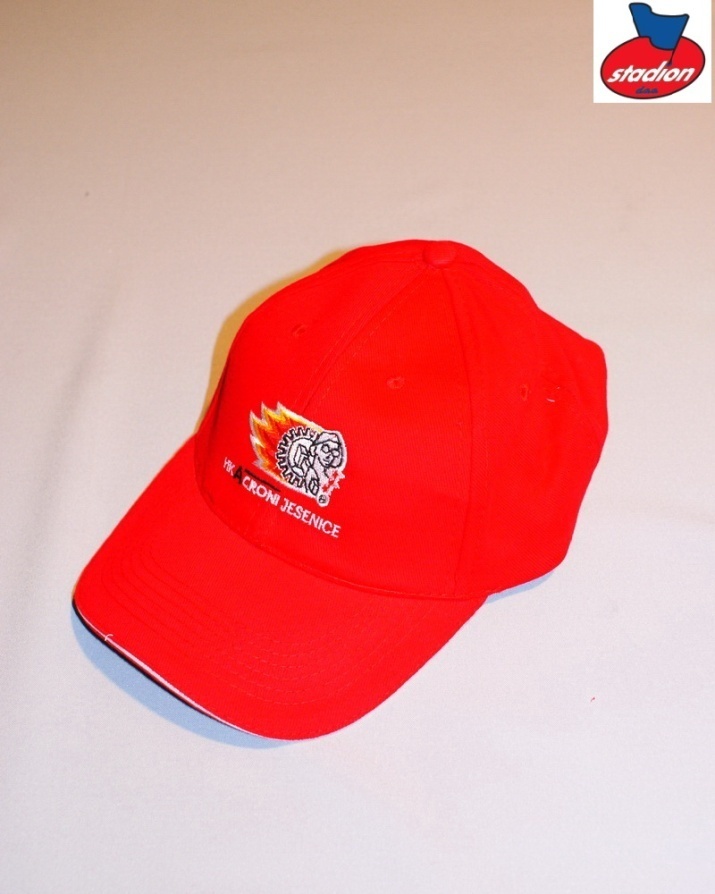 Majice
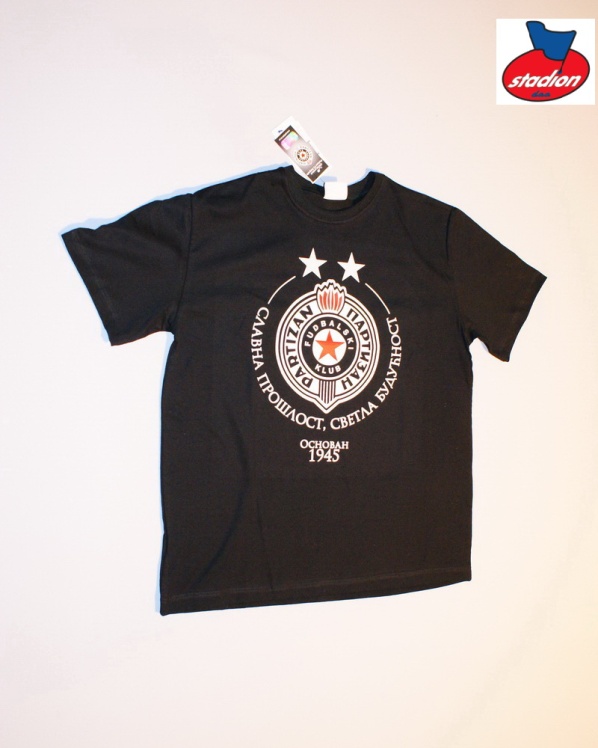 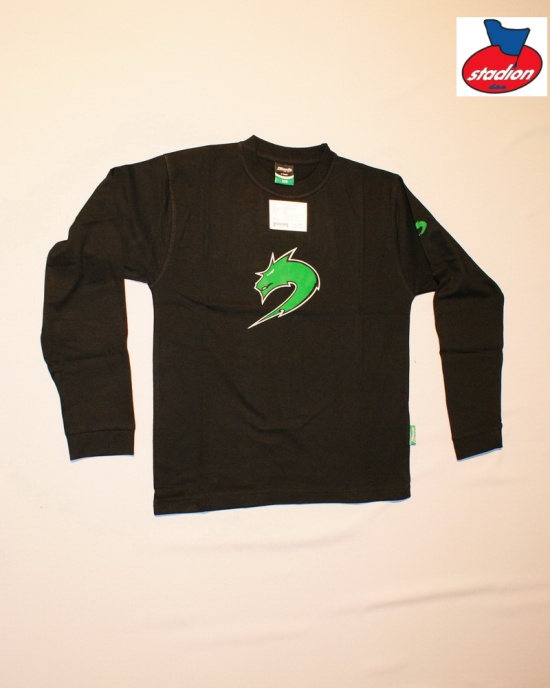 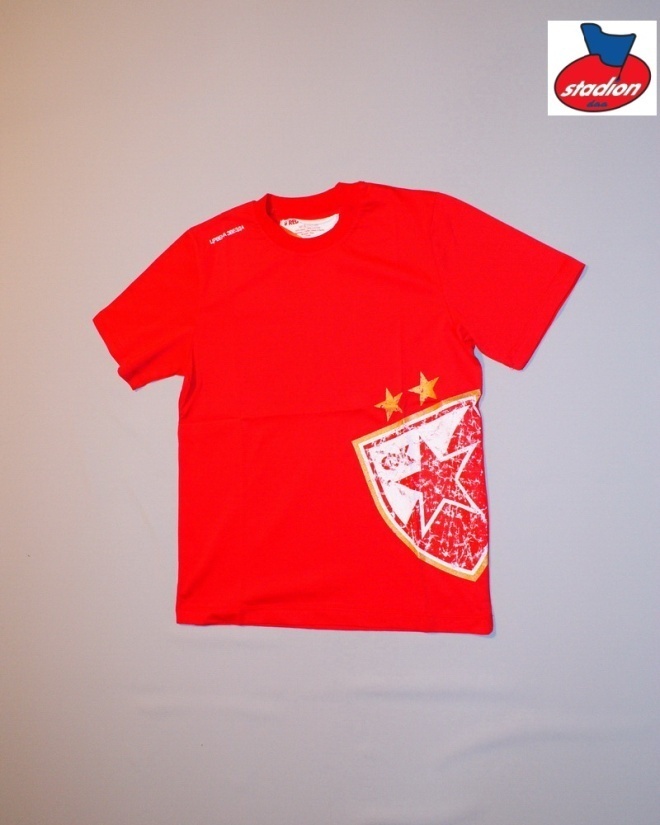 Jakne
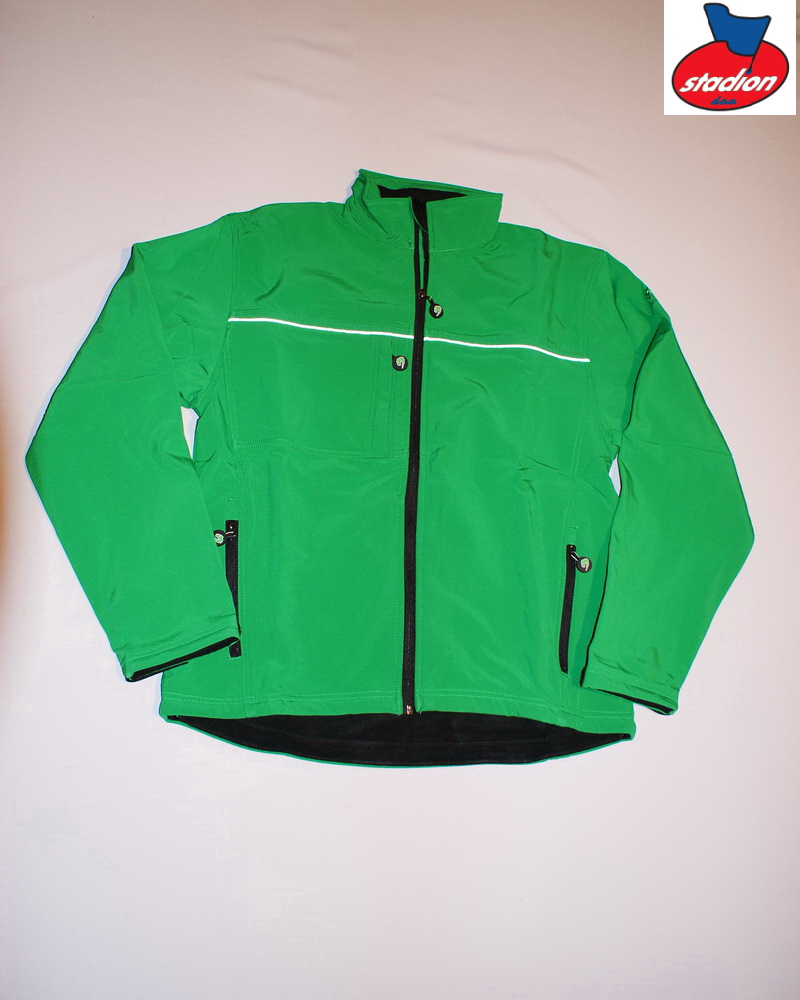 Puloverji
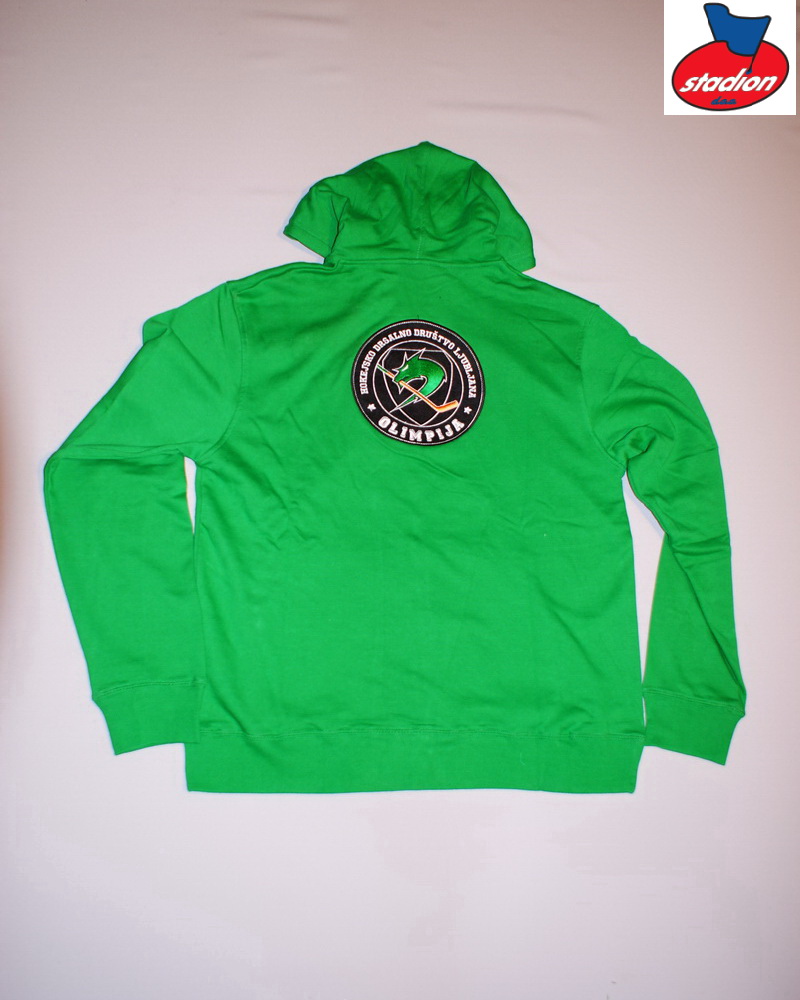 VSTOPNICE
Letna Vstopnica
Posamezne vstopnice
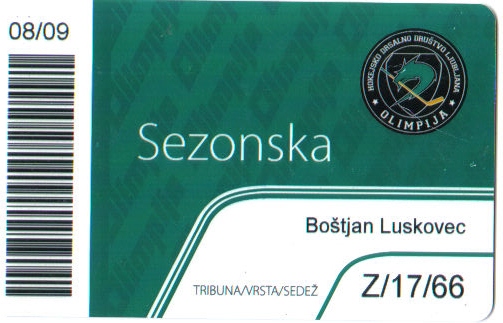 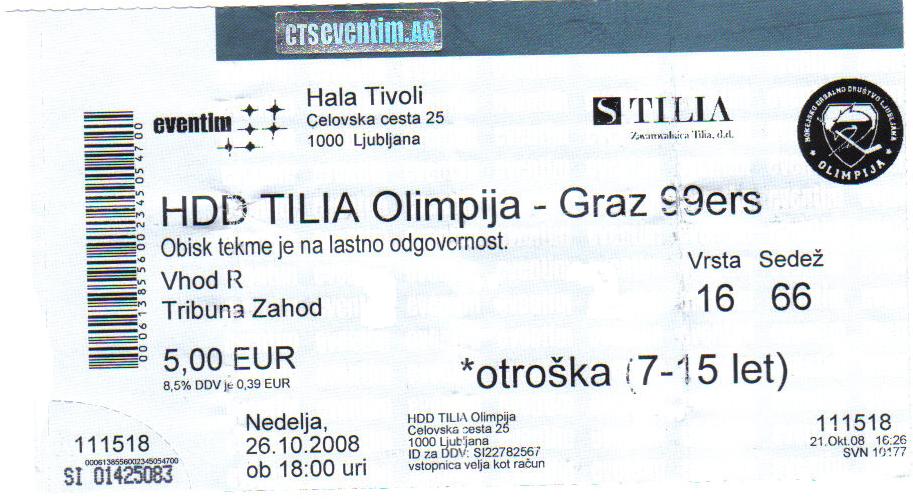 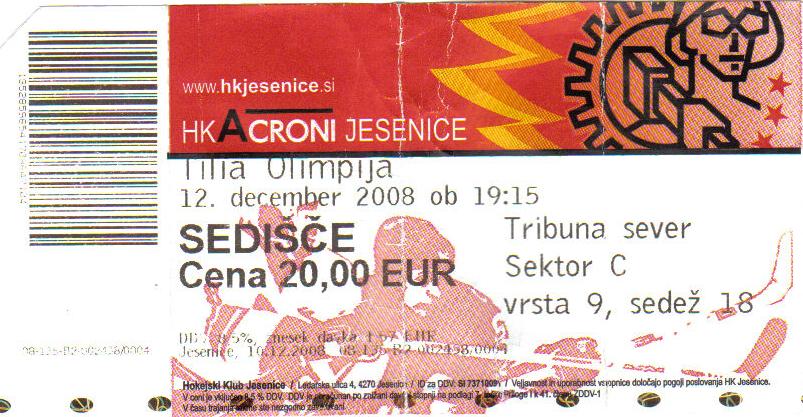 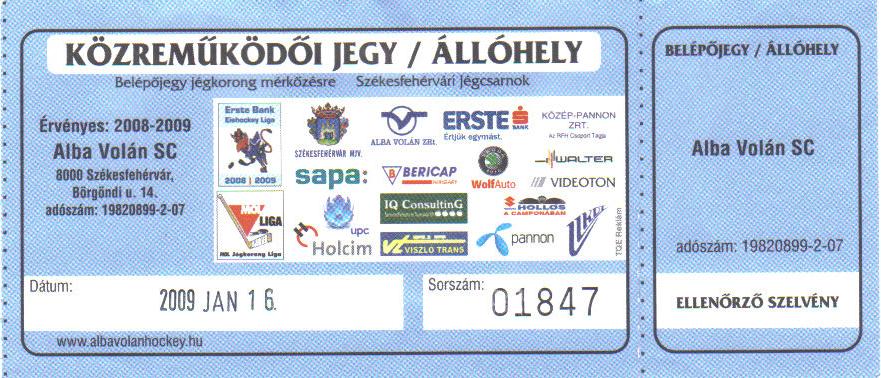 VIRI
Internet
Prijatelji in pripadniki navijaških skupin